ОСНОВНЫЕ ПОЛОЖЕНИЯГОСУДАРСТВЕННОЙ ПРОГРАММЫРОССИЙСКОЙ ФЕДЕРАЦИИ«РАЗВИТИЕ РЫБОХОЗЯЙСТВЕННОГО КОМПЛЕКСА»(внесение изменений)
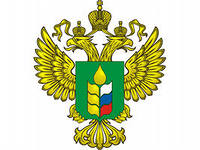 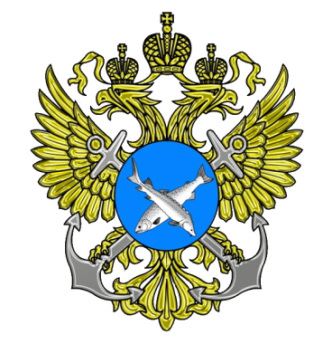 МИНИСТЕРСТВО СЕЛЬСКОГО ХОЗЯЙСТВА
РОССИЙСКОЙ ФЕДЕРАЦИИ
ФЕДЕРАЛЬНОЕ АГЕНТСТВОПО РЫБОЛОВСТВУ
2
Объемы финансирования государственной программы
(сравнение редакций), млн. рублей
Новая редакция (предложения по внесению изменений) государственной программы «Развитие рыбохозяйственного комплекса» подготовлена на 2013-2016 годы в соответствии c Федеральными законами (с учетом изменений), на 2017-2019 годы - с распределением бюджетных ассигнований федерального бюджета, на 2020 год объемы финансирования соответствуют ранее утвержденной редакции (постановление Правительства РФ № 314 от 15.04.2014).
3
Параметры финансового обеспечения госпрограммы на 2017 год
(млн. рублей)
3
4
РЕСУРСНОЕ ОБЕСПЕЧЕНИЕ ГОСУДАРСТВЕННОЙ ПРОГРАММЫС УЧЕТОМ ДОВЕДЕННЫХ ПРЕДЕЛЬНЫХ ОБЪЕМОВ И ДОПОЛНИТЕЛЬНАЯ ПОТРЕБНОСТЬ В РЕСУРСНОМ ОБЕСПЕЧЕНИИ
(млн. рублей)
Дополнительная потребность приведена в соответствие планируемым объемам работ
5
Структура государственной программы  на период 2013-2020 гг.
(новая редакция)
5
6
Основные показатели государственной программы 
(сравнение редакций)
7
Объекты, включенные в подпрограмму 7 «Повышение эффективности использования и развитие ресурсного потенциала рыбохозяйственного комплекса»
1. Реконструкция Цимлянского рыбоводного завода (1 очередь), пос. Приморский, Котельниковский район, Волгоградская область
2. Строительство рыбоходно-нерестового канала по руслу реки Барсовка в обход плотины Кочетовского гидроузла
3. Создание селекционно-племенного центра рыбоводства в Республике Карелия
4. Арманский лососевый рыбоводный завод
5. Янский лососевый рыбоводный завод
6. Тауйский лососевый рыбоводный завод
7. Ольская эксперементально-производственная база
8. Строительство цеха Княжегубского рыбоводного завода по выращиванию смолта атлантического лосося
9. Реконструкция объектов федеральной собственности морского терминала, предназначенного для комплексного обслуживания судов рыбопромыслового флота в морском порту Корсаков
10. Реконструкция Удинского лососевого рыбоводного завода с пунктом сбора икры и садковым хозяйством на р. Нижняя Уда, п. Удинск, район им. П. Осипенко, Хабаровский край
7
8
Объекты, включенные в подпрограмму 7 «Повышение эффективности использования и развитие ресурсного потенциала рыбохозяйственного комплекса» и имеющие разработанную проектно-сметную документацию, для реализации которых необходимо дополнительное финансирование
(тыс.руб.)
8